I	
N
N
O
V
A
C
I
Ó
N 

P
A
R
A

L
A

E
X
C
E
L
E
N
C
I
A
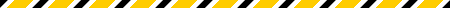 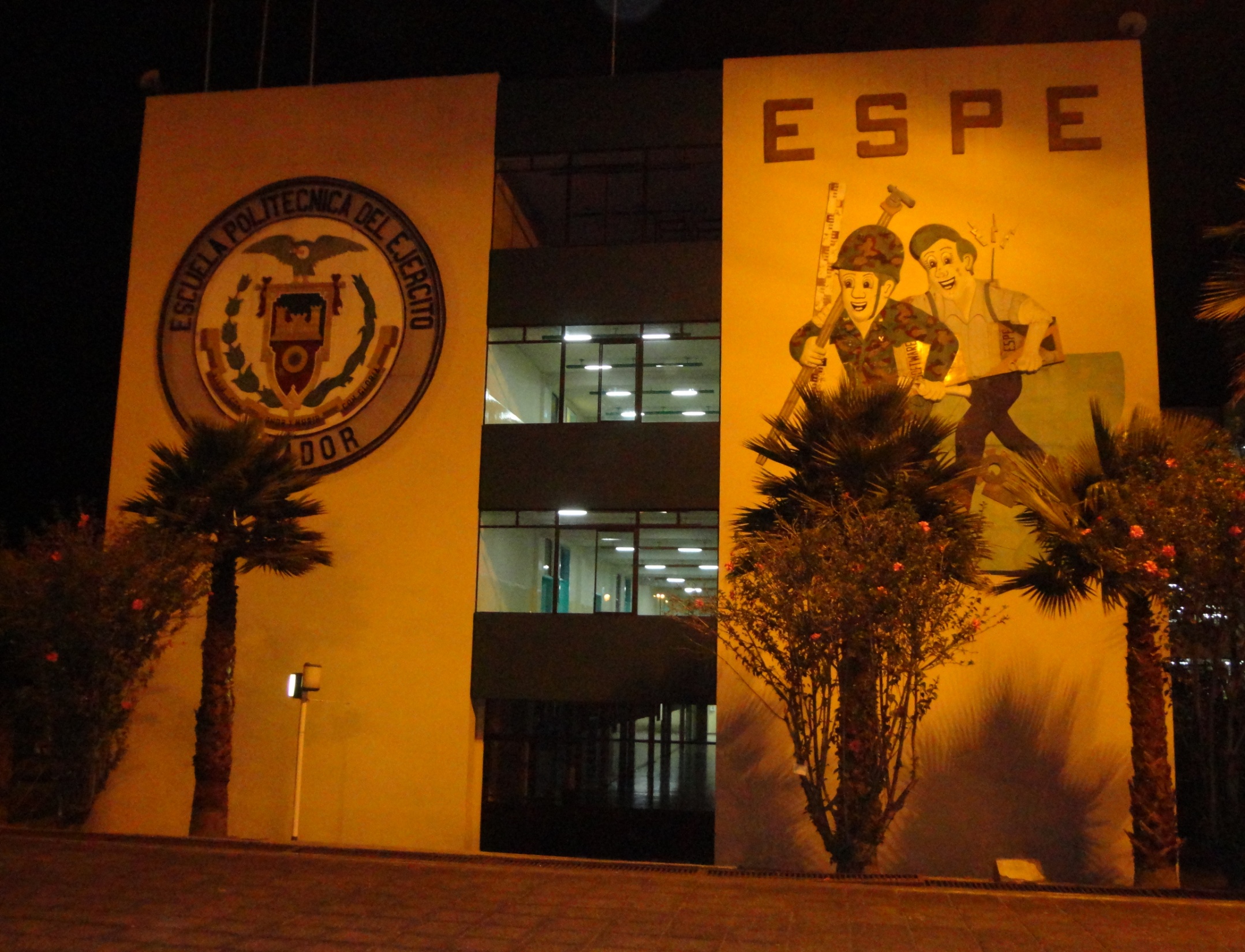 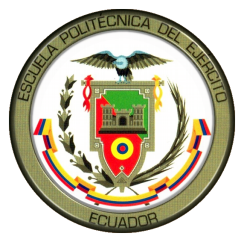 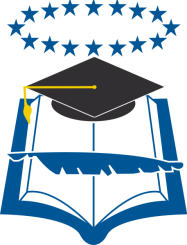 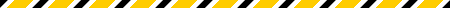 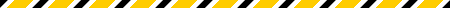 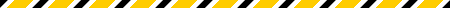 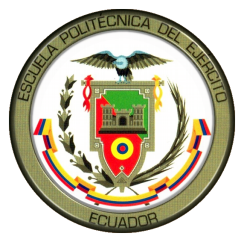 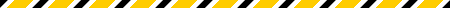 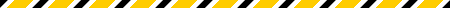 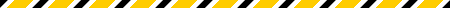 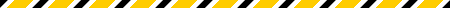 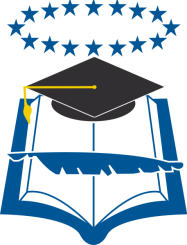 UNIVERSIDAD DE FUERZAS ARMADAS «ESPE»

DEPARTAMENTO DE SEGURIDAD Y DEFENSA

ESPECIALISTA EN ESTUDIOS ESTRATÉGICOS DE LA DEFENSA
PROYECTO DE GRADO:

LOS MECANISMOS DE FOMENTO DE CONFIANZA MUTUA ECUADOR – COLOMBIA

ELABORADO POR:
JOSÉ RODRIGO NÚÑEZ GAVILANEZ

DIRECTOR:
CRNL. (S.P) RENÉ VÁSQUEZ  MSC
I
N
N
O
V
A
C
I
Ó
N 

P
A
R
A

L
A

E
X
C
E
L
E
N
C
I
A
CONTENIDO
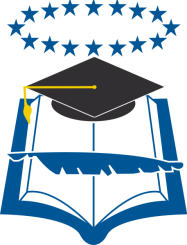 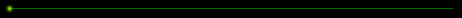 EL PROBLEMA
1
2
JUSTIFICACIÓN E IMPORTANCIA
3
OBJETIVOS DE LA INVESTIGACIÓN
4
MARCO
METODOLOGÍA
5
CONCLUSIONES
6
RECOMENDACIONES
7
PROPUESTA
8
I
N
N
O
V
A
C
I
Ó
N 

P
A
R
A

L
A

E
X
C
E
L
E
N
C
I
A
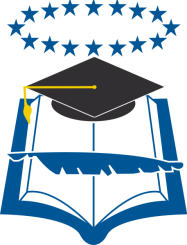 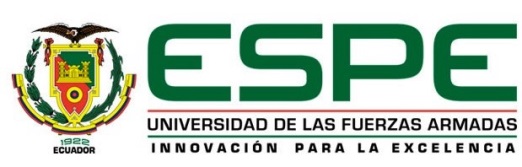 EL PROBLEMA
1
I
N
N
O
V
A
C
I
Ó
N 

P
A
R
A

L
A

E
X
C
E
L
E
N
C
I
A
EL PROBLEMA
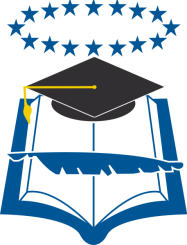 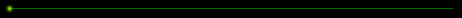 Desde 1830 hasta finales del siglo XX 
Colombia y Ecuador un mutuo entendimiento 
Múltiples interacciones sociales, comerciales y económicas debido a la buena vecindad de sus pueblos.
Vínculos enmarcados en los convenios de integración subregional, ampliando su accionar  en el ámbito hemisférico e internacional por el mantenimiento de límites terrestres y marítimos.
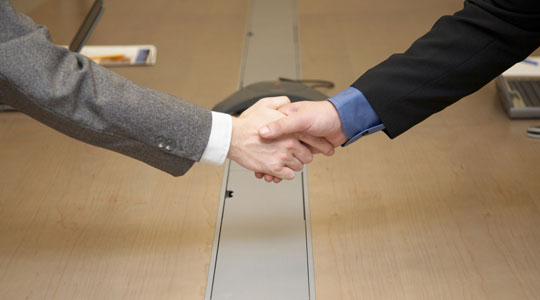 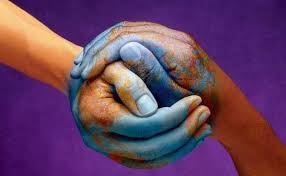 El Plan Colombia contempla el desarrollo de un proceso de involucramiento de los países vecinos de Colombia, Perú, Brasil, Ecuador y Venezuela, con el fin de dar entrenamiento a las Fuerzas Armadas en el desarrollo de tareas contra la producción y transporte de drogas ilícitas desde estos países a los Estados Unidos.
Existen factores no tradicionales que han obligado a un cambio de  la visión de los dos países, ya que hasta la década pasada el problema colombiano relacionado con la guerrilla y el narcotráfico no se había regionalizado, y la política exterior de Ecuador estaba condicionada a la problemática territorial y limítrofe con el Perú.
El interés de combatir a las FARC, ELN y a las AUC, se incrementó por los actos de violencia que vienen ejecutado desde hace varios años en sectores urbanos y rurales de Colombia, por lo cual fueron catalogados como grupos terroristas por los gobiernos de Colombia, Estados Unidos y la comunidad europea, y se implantó el Plan Colombia, que forma parte de las redefiniciones hemisféricas en materia de seguridad.
Deterioro de la relaciones bilaterales entre Colombia y Ecuador por las repercusiones del narcotráfico y la guerrilla, que es una manifestación política social que tiene cerca de medio siglo y que ha surgido ante la falta de presencia del Estado en las zonas rurales de Colombia.
I
N
N
O
V
A
C
I
Ó
N 

P
A
R
A

L
A

E
X
C
E
L
E
N
C
I
A
EL PROBLEMA
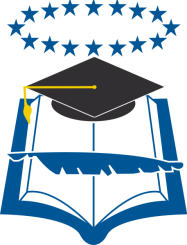 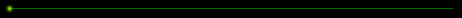 El Plan Colombia ocasionó un desbordamiento de la violencia e inseguridad, y el incremento de refugiados y desplazados a nuestro país.
Las dos naciones mantienen agendas de seguridad diferentes.
Los temas urgentes para Ecuador en materia de seguridad se suscriben en cuatro ejes fundamentales:
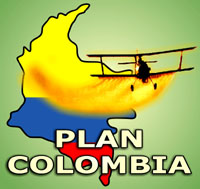 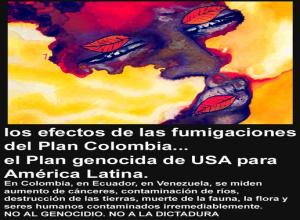 Necesidad de prevenir operaciones militares en territorio ecuatoriano por parte de actores armados colombianos legales o ilegales
Prevención de impactos ambientales en nuestro territorio a causa de cultivos y refinamiento de sustancias ilegales, y la erradicación química biológica que se da en Colombia
Prevenir para que el conflicto interno colombiano no desate una tragedia humana que exija que el Ecuador se responsabilice de poblaciones desplazadas o refugiadas.
Contrarrestar la amenaza de que en zonas de territorio ecuatoriano emerjan índices de inseguridad ciudadana similares a las zonas de conflicto en territorio colombiano
I
N
N
O
V
A
C
I
Ó
N 

P
A
R
A

L
A

E
X
C
E
L
E
N
C
I
A
PLANTEAMIENTO DEL PROBLEMA
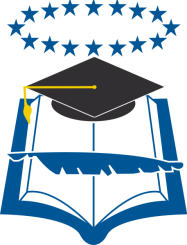 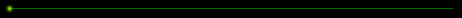 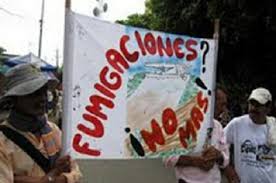 En los últimos años, la sociedad ecuatoriana se ha visto convulsionada por una creciente presencia de inmigración colombiana, que ha sido asociada con el incremento de la violencia, la inseguridad y la disminución de las fuentes de trabajo para los ciudadanos ecuatorianos
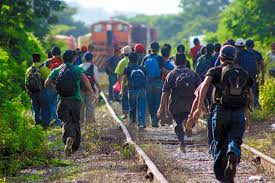 Las relaciones bilaterales colombo-ecuatorianas a causa del Plan Colombia se han deteriorado, debido a las fumigaciones excesivas que afectaban notablemente a los agricultores de la zona fronteriza, por lo que el Ecuador ha realizado diferentes reclamos a los estamentos internacionales, por lo cual, Colombia dejó de realizar las fumigaciones en la frontera, pero reanudó esta actividad porque luego de casi un año aparecieron 10.000.00 H. de cultivo de coca.
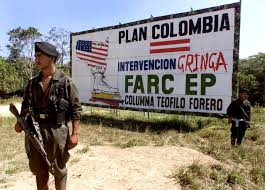 La dolarización de la economía ecuatoriana ha facilitado las condiciones para el ingreso de recursos provenientes de la subversión colombiana y de la delincuencia común al sistema financiero, lo cual ha incidido en la elevación de los índices de violencia e inseguridad en el país.
La combinación de los factores mencionados ha afectado la relativa paz y bienestar que caracterizaba a nuestro país, ante lo cual el Ecuador ha impuesto ciertas medidas de control al ingreso de colombianos a nuestro territorio ya que las causas de la violencia y la inseguridad desbordan las de la inmigración, y toca más bien los ámbitos de la falta de condiciones sociales y de desarrollo humano.
I
N
N
O
V
A
C
I
Ó
N 

P
A
R
A

L
A

E
X
C
E
L
E
N
C
I
A
PLANTEAMIENTO DEL PROBLEMA
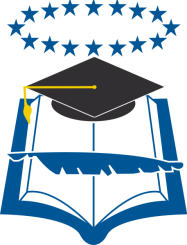 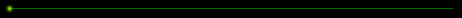 Varios sucesos  han generado el deterioro de las relaciones entre Ecuador y Colombia como la captura en el 2004 de Ricardo Palmera alias “Simón Trinidad”, recriminaciones en el 2005 a Ecuador argumentando el Estado colombiano que nuestro país mantiene una actitud pasiva frente a las infiltraciones de la guerrilla, todo esto por el atentado en Teteyé – Putumayo.
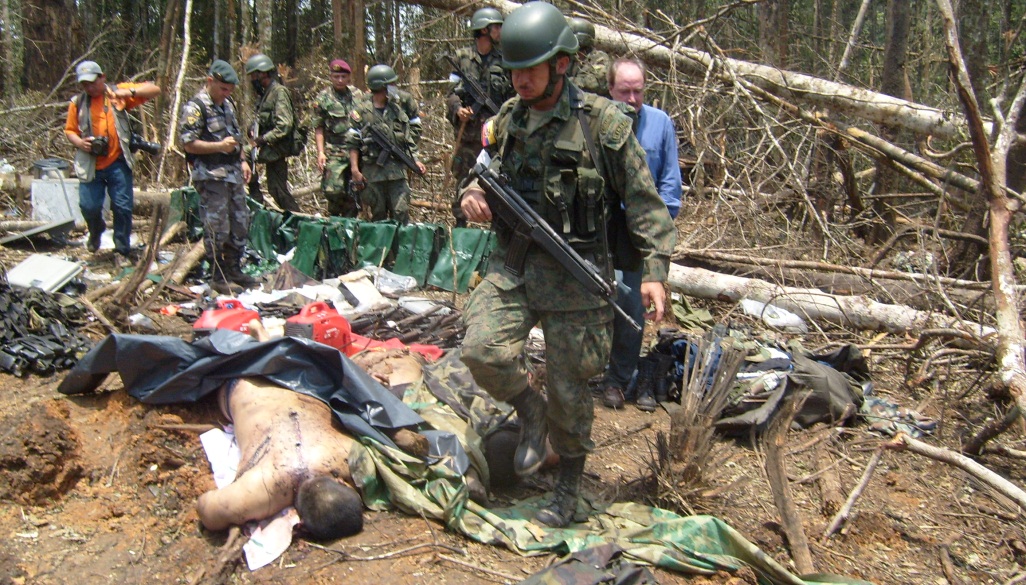 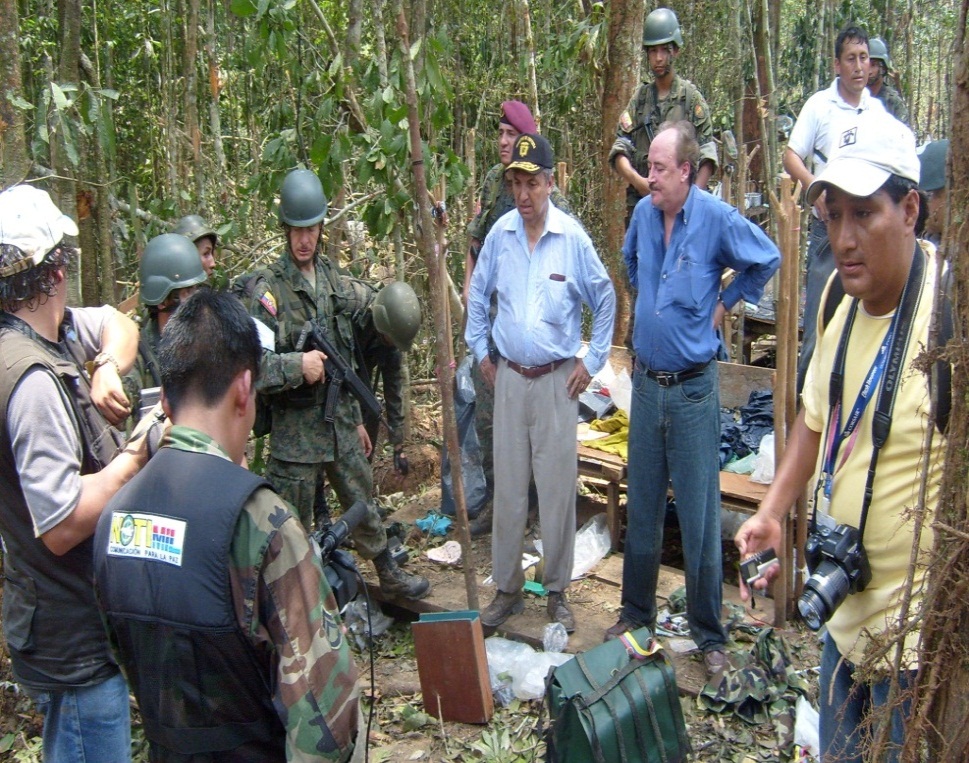 La incursión y ataque a la base de Angostura el 01 de marzo de 2008 donde se encontraba el líder de las FARC, dándose una clara  violación de la soberanía y de la integridad  territorial y de principios de derecho internacional.
Pero, pese a esta situación las relaciones comerciales entre los dos países continuaron por la interdependencia de productos de mutuo intercambio para atender la demanda de los pobladores.
I
N
N
O
V
A
C
I
Ó
N 

P
A
R
A

L
A

E
X
C
E
L
E
N
C
I
A
PLANTEAMIENTO DEL PROBLEMA
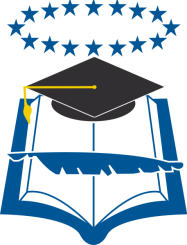 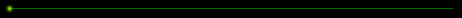 Se visualiza la necesidad de mantener mecanismos o medidas de confianza mutua entre los Estados de Colombia y Ecuador, por cuanto se prevé que muchas de las estrategias para contener y acabar el conflicto requieren acciones conjuntas con otros países.
¿Cuáles son los campos sociales, políticos y militares de Ecuador abarcados por la seguridad y defensa contenidos en un mecanismo de cooperación mutua con el Estado colombiano?
Para responder esta pregunta, se debe incorporar ámbitos distinguibles e interceptados de análisis impactados por las lógicas de seguridad y defensa y que, a grandes rasgos, se mezclan en una dinámica simbiótica de política exterior y política doméstica, que se enmarcan en la necesidad de mantener la vigencia de los mecanismos de confianza y seguridad entre Ecuador y Colombia para hacer frente o contrarrestar las causas que afecten al mantenimiento de la buena vecindad y la paz entre los dos Estados.
I
N
N
O
V
A
C
I
Ó
N 

P
A
R
A

L
A

E
X
C
E
L
E
N
C
I
A
FORMULACIÓN DEL PROBLEMA
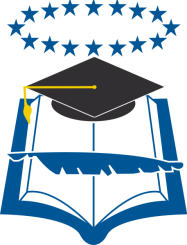 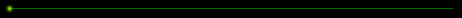 ¿Cuáles son los factores que han llevado a Ecuador y Colombia a orientar sus acciones hacia la búsqueda de acuerdos cooperativos en materia de seguridad y defensa?
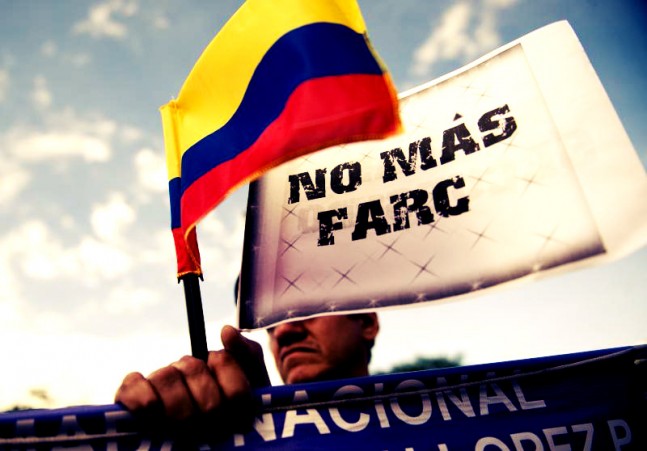 ¿CÓMO INCIDEN LOS MECANISMOS DE CONFIANZA MUTUA EN EL MANTENIMIENTO LA PAZ VECINAL ENTRE ECUADOR Y COLOMBIA CON LA INFLUENCIA DE LOS GRUPOS IRREGULARES?
¿Cuáles son los mecanismos de confianza mutua existentes entre Ecuador y Colombia que se ejecutan y se pueden mejorar?
¿Cómo mejorar los mecanismos de confianza mutua entre Ecuador y Colombia en los ámbitos de seguridad y defensa?
¿Cuál es el estado actual de los mecanismos de confianza mutua al interior de las relaciones colombo-ecuatorianas?
I
N
N
O
V
A
C
I
Ó
N 

P
A
R
A

L
A

E
X
C
E
L
E
N
C
I
A
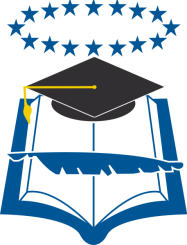 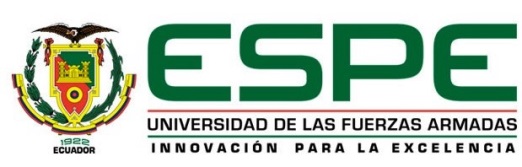 JUSTIFICACIÓN E IMPORTANCIA
2
I
N
N
O
V
A
C
I
Ó
N 

P
A
R
A

L
A

E
X
C
E
L
E
N
C
I
A
JUSTIFICACIÓN E IMPORTANCIA
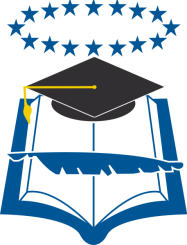 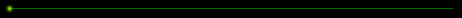 Acuerdos, tratados.
Instrumentos.
Acciones bilaterales y multilaterales.
Entendimientos.
Comisiones.
Para comunicar circunstancias de crisis y conflicto.
Robustecen la paz y seguridad internacional.
Inducen al diálogo entre actores.
Tratan de atenuar las apreciaciones de amenaza inminente.
Impiden fortuitos elementos sorpresa en el mantenimiento de las buenas relaciones entre los Estados
MECANISMOS DE CONFIANZA MUTUA
Generan un ambiente favorable para instituir un marco de entendimiento.
I
N
N
O
V
A
C
I
Ó
N 

P
A
R
A

L
A

E
X
C
E
L
E
N
C
I
A
JUSTIFICACIÓN E IMPORTANCIA
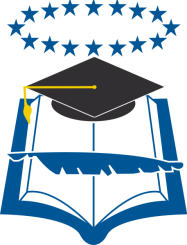 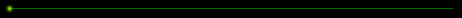 COHERENCIA
IDENTIFICAR EL GRADO DE CUMPLIMIENTO
ANALIS DE MFCM
Acuerdos establecidos en conferencias de Ministros de Defensa.
Establecido en Libros blancos de la Defensa de los dos países.
Seguridad
Compromisos en el ámbito de seguridad y defensa . 
Cooperación dentro de una agenda de  Seguridad Integral.
Defensa
Garantía de propuesta y confianza, frente a incidencia de diferentes factores que afectan a la paz vecinal
Relaciones Internacionales
Reconocimiento de que las actuales amenazas, preocupaciones y otros desafíos a la seguridad, son problemas intersectoriales que requieren respuestas múltiples.
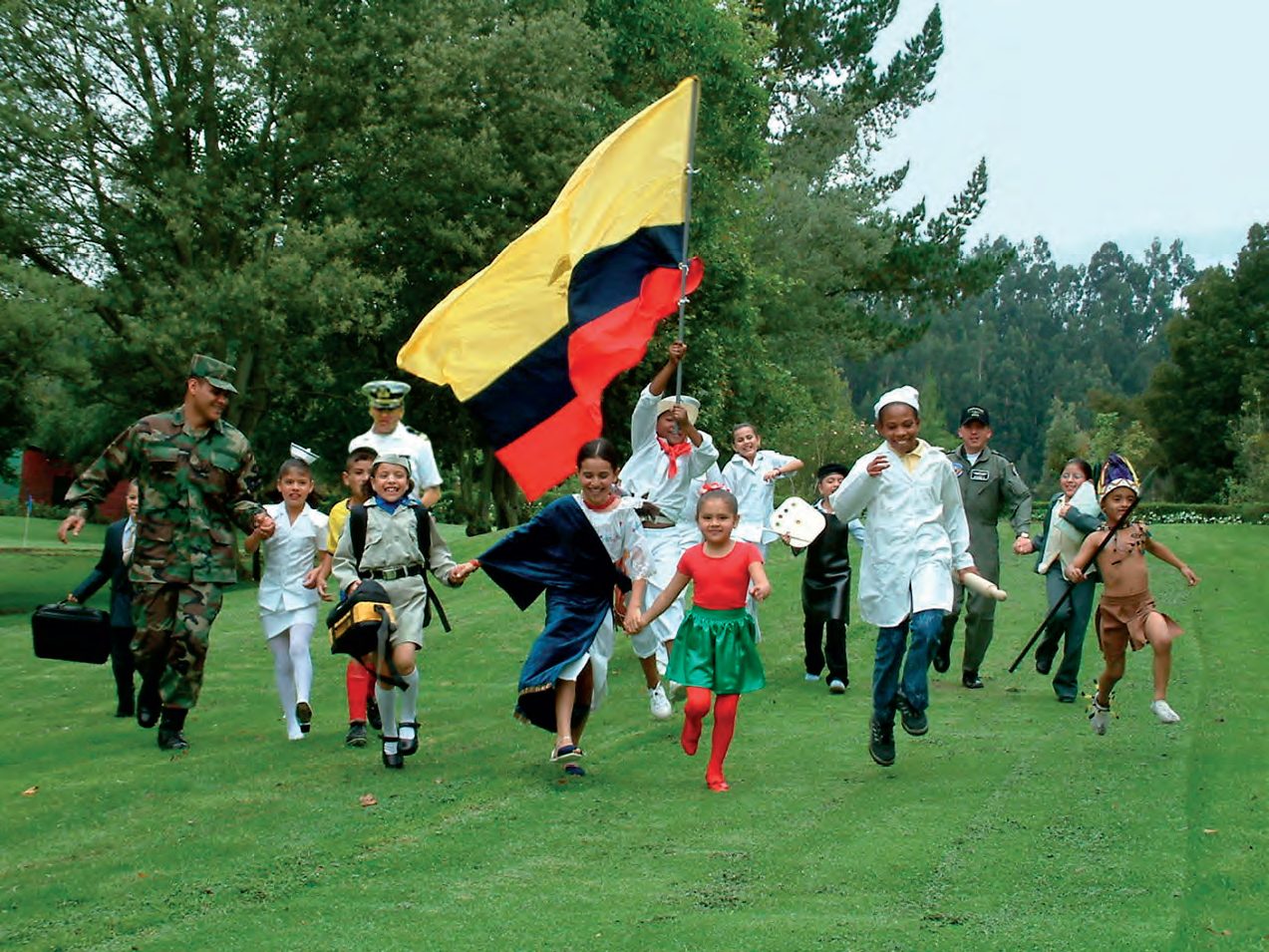 I
N
N
O
V
A
C
I
Ó
N 

P
A
R
A

L
A

E
X
C
E
L
E
N
C
I
A
JUSTIFICACIÓN E IMPORTANCIA
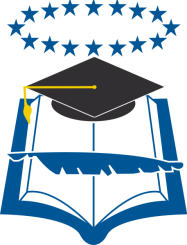 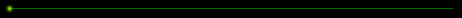 I
N
N
O
V
A
C
I
Ó
N 

P
A
R
A

L
A

E
X
C
E
L
E
N
C
I
A
JUSTIFICACIÓN E IMPORTANCIA
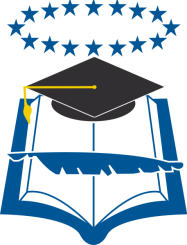 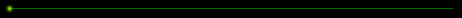 I
N
N
O
V
A
C
I
Ó
N 

P
A
R
A

L
A

E
X
C
E
L
E
N
C
I
A
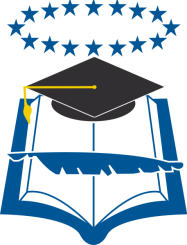 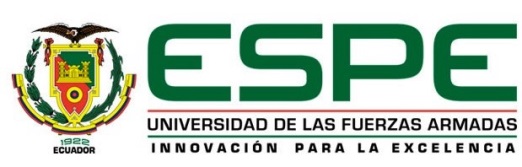 OBJETIVOS DE LA INVESTIGACIÓN
3
I
N
N
O
V
A
C
I
Ó
N 

P
A
R
A

L
A

E
X
C
E
L
E
N
C
I
A
OBJETIVOS DE LA INVESTIGACIÓN
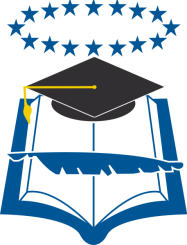 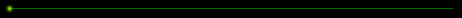 Determinar los factores o condiciones que han llevado a que Ecuador y Colombia orienten sus acciones hacia la búsqueda de acuerdos mutuos y cooperativos en materia de seguridad y defensa.
Determinar los factores de entendimiento entre Ecuador y Colombia que mejoren los avances de los procesos y mecanismos de confianza mutua en el campo de la seguridad y defensa.
Determinar cuáles son los mecanismos de confianza mutua existentes entre Ecuador y Colombia que se puedan mejorar o complementar, en cuanto a seguridad y defensa.
DESCRIBIR LOS MECANISMOS DE CONFIANZA MUTUA EXISTENTES ENTRE ECUADOR Y COLOMBIA PARA DETERMINAR LA INCIDENCIA EN EL MANTENIMIENTO DE LA PAZ ENTRE LOS DOS PAÍSES POR EL EFECTO DE LA INFLUENCIA DE LOS GRUPOS IRREGULARES.
Cuál es el estado actual de los mecanismos de confianza mutua al interior de las relaciones colombo-ecuatorianas y en qué medida se han cumplido.
I
N
N
O
V
A
C
I
Ó
N 

P
A
R
A

L
A

E
X
C
E
L
E
N
C
I
A
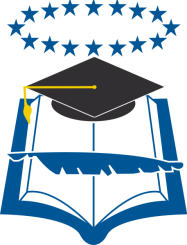 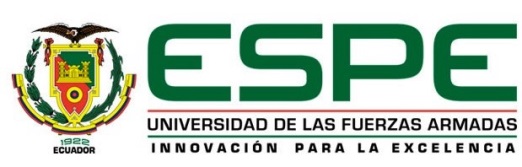 MARCO TEÓRICO
4
I
N
N
O
V
A
C
I
Ó
N 

P
A
R
A

L
A

E
X
C
E
L
E
N
C
I
A
MARCO TEÓRICO
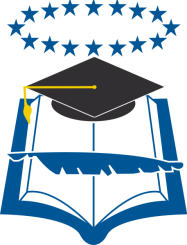 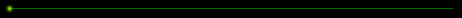 Investigadores han realizado diagnósticos de las relaciones colombo-ecuatorianas.
Las relaciones diplomáticas entre Ecuador y Colombia sufren tensiones por la agudización del conflicto armado colombiano.
Red de Seguridad y Defensa en América Latina RESDAL convocó a realizar un estudio y presentar una Propuesta MFCM.
ESTADO DEL ARTE DE LOS M.F.C.M
Colombia y Ecuador resolvieron su posibles conflictos territoriales en 1916 con el Tratado Muños Vernaza-Suarez .
Conexiones internacionales, puesta en marcha de operaciones militares y políticas antidrogas agresivas del Estado y ayuda de EE.UU.
Formas y herramientas para la cooperación de los países involucrados sin inmiscuirse en los asuntos internos, y que sobrepasen los desafíos de seguridad y defensa.
Otro grupo de trabajo de Colombia (FES) determina la necesidad de la implementación y mantenimiento de Medidas de Confianza Mutua (1990).
I
N
N
O
V
A
C
I
Ó
N 

P
A
R
A

L
A

E
X
C
E
L
E
N
C
I
A
MARCO TEÓRICO
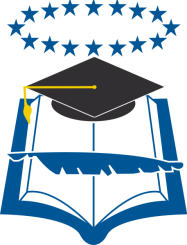 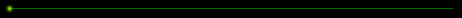 Acuerdo logrado entre 1946 y 1947 entre Estados Unidos y la URSS estableciendo misiones de contacto militar en las dos Alemanias, cuyo objetivo era mejorar la transparencia para proveer advertencias en contra de movimientos a larga escala o ataques por sorpresa.
A comienzos de la década de los años sesenta se llegó a un acuerdo entre los contendientes al aceptar el establecimiento de la denominada línea caliente (hotline agrement) con el ánimo de establecer una línea directa de comunicación entre los dos jefes de gobierno, para ser usado en caso de emergencia bélica”.
MARCO TEÓRICO DE LOS M.F.C.M
En 1972, se suscribió el “Acuerdo sobre la prevención            de incidentes en y sobre alta mar”, que reguló las maniobras, entre navíos norteamericanos y soviéticos para evitar que se pudieran incrementar las provocaciones peligrosas en el mar.
I
N
N
O
V
A
C
I
Ó
N 

P
A
R
A

L
A

E
X
C
E
L
E
N
C
I
A
MARCO TEÓRICO
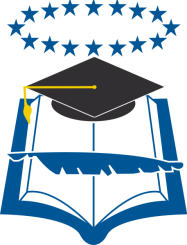 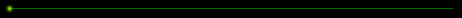 En 1973, se suscribe el “Acuerdo de prevención de la guerra nuclear” con relación a medidas de confianza en el campo atómico.
En un escenario estratégico como el actual, las medidas de confianza mutua forman parte de las planificaciones político- estratégica y estratégico-militar; por lo tanto, constituyen una contribución importante a la previsión y prevención de conflictos.
Las medidas de confianza mutua adquieren una dinámica especial, que evidencia su importancia, pertinencia y actualidad para enfrentar los retos más complejos e inciertos que trae aparejado el "nuevo orden mundial".
MARCO TEÓRICO DE LOS M.F.C.M
La agenda de la seguridad del Ecuador no puede reducirse a la concepción de estereotipos acerca de amenazas externas o internas, ni a la inercia de una proyección de naturaleza local. Los objetivos del Estado deben inscribirse en un amplia percepción de escenarios globales, regionales y vecinales, relacionados e interdependientes.
I
N
N
O
V
A
C
I
Ó
N 

P
A
R
A

L
A

E
X
C
E
L
E
N
C
I
A
MARCO TEÓRICO
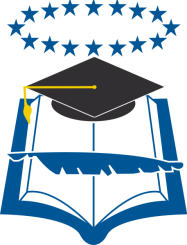 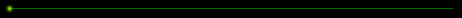 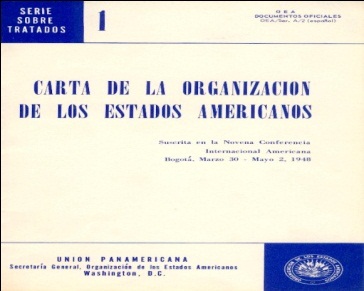 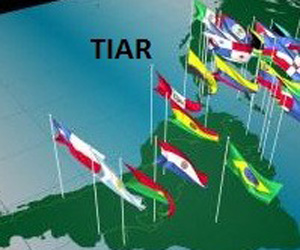 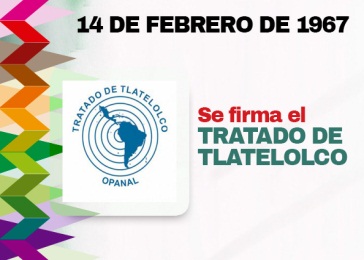 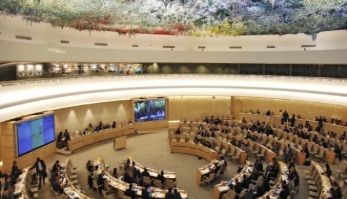 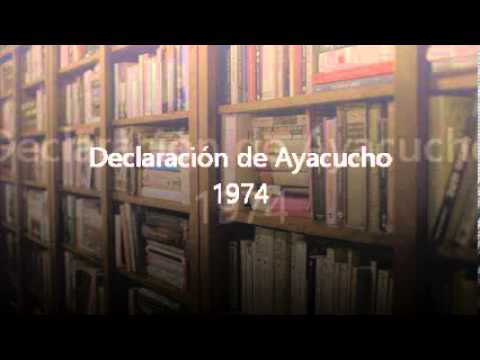 I
N
N
O
V
A
C
I
Ó
N 

P
A
R
A

L
A

E
X
C
E
L
E
N
C
I
A
MARCO TEÓRICO
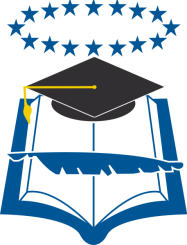 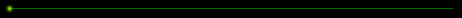 MARCO TEÓRICO DE 
LAS MEDIDAS DE FOMENTO 
DE LA CONFIANZA MUTUA
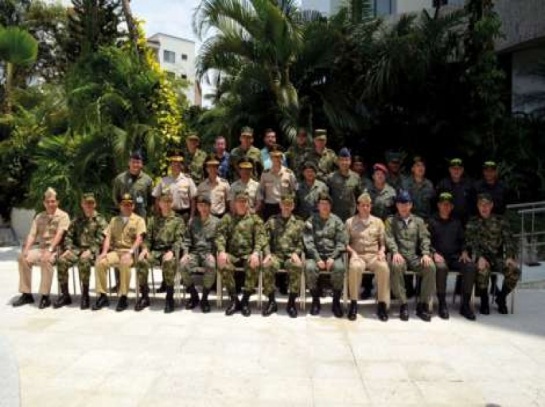 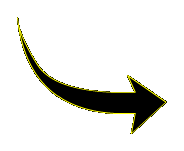 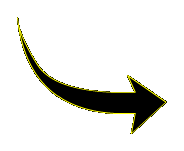 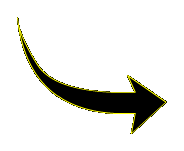 Principales Mecanismos 
De Confianza Mutua
Entre Ecuador-Colombia
Medidas sobre el 
problema mundial 
de las drogas
Consejo de Defensa
Suramericano
Principal espacio político de integración, diálogo  y  desarrollo estratégico del continente.
La Comisión de Vecindad  e Integración Colombo-Ecuatoriana.
Intercambio de informacion
Sistemas de defensa y
gastos de defensa
Comisión Binacional Fronteriza Colombo-ecuatoriana (COMBIFRON).
Se fijaron estrategias que permitan establecer la cooperación policial para combatir el tránsito o producción de drogas, asi como delitos conexos como el lavado de activos.
Medidas en el ámbito de la Seguridad y garantías
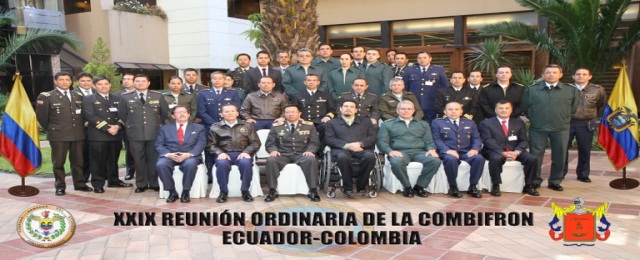 Actividades militares intra y extra regionales
Desplazar a los EE.UU
I
N
N
O
V
A
C
I
Ó
N 

P
A
R
A

L
A

E
X
C
E
L
E
N
C
I
A
MARCO TEÓRICO
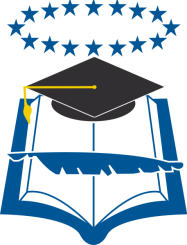 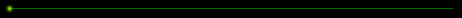 Reactivar las Reuniones Regionales de Inteligencia, y continuar con las reuniones de la COMBIFRON.
El 21-NOV-996  los Ministros de Defensa de Ecuador y Colombia, suscribieron una «Declaración Conjunta» y determinaron el establecimiento de la COMBIFRON.
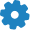 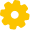 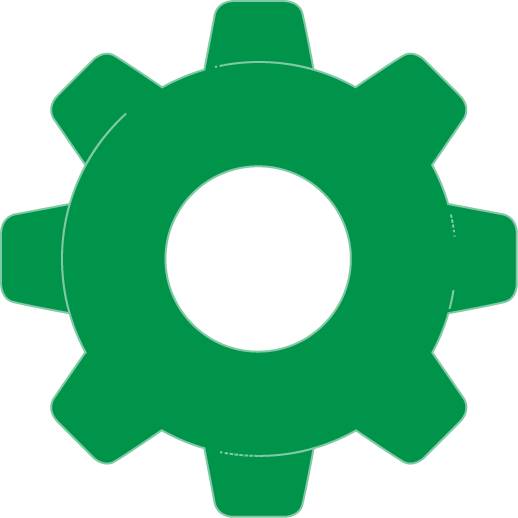 DESARROLLO DE LA COMBIFRON
En agosto de 1997 se realiza la primera reunión. Se adoptó el sistema de reuniones semestrales, pero desde el 2010 se realizan trimestralmente
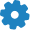 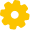 Se realizan acuerdos referentes a las Reuniones de SICOMFRON, reactivar las Reuniones Bilaterales de Inteligencia de las FF.AA.
En junio de 2004 se establece la Directiva General para la Organización y Funcionamiento, Manual POV, Cartilla de Seguridad, y el Sistema de Comunicaciones para Unidades Fronterizas SICOMFRON.
Se reinician el 19-NOV-2009 con la IX Reunión Extraordinaria de la COMBIFRON
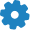 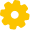 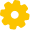 En junio de 2006 se aprobó el Reglamento para la Organización y Funcionamiento.
Por incidente de Angostura se suspenden desde el 01-MAR-2008.
I
N
N
O
V
A
C
I
Ó
N 

P
A
R
A

L
A

E
X
C
E
L
E
N
C
I
A
MARCO TEÓRICO
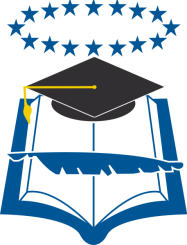 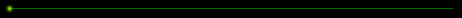 I
N
N
O
V
A
C
I
Ó
N 

P
A
R
A

L
A

E
X
C
E
L
E
N
C
I
A
MARCO TEÓRICO
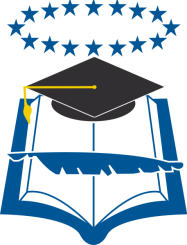 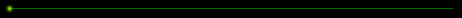 I
N
N
O
V
A
C
I
Ó
N 

P
A
R
A

L
A

E
X
C
E
L
E
N
C
I
A
MARCO TEÓRICO
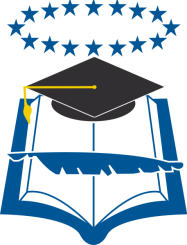 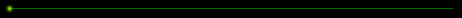 I
N
N
O
V
A
C
I
Ó
N 

P
A
R
A

L
A

E
X
C
E
L
E
N
C
I
A
MARCO TEÓRICO
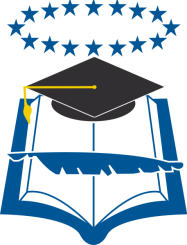 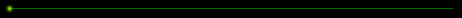 I
N
N
O
V
A
C
I
Ó
N 

P
A
R
A

L
A

E
X
C
E
L
E
N
C
I
A
MARCO TEÓRICO
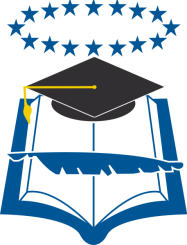 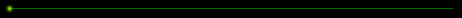 I
N
N
O
V
A
C
I
Ó
N 

P
A
R
A

L
A

E
X
C
E
L
E
N
C
I
A
MARCO TEÓRICO
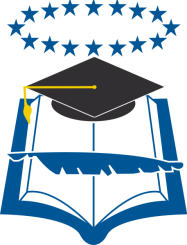 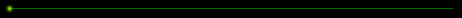 I
N
N
O
V
A
C
I
Ó
N 

P
A
R
A

L
A

E
X
C
E
L
E
N
C
I
A
MARCO TEÓRICO
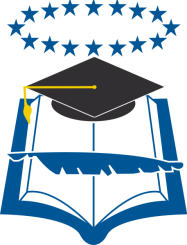 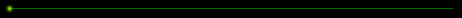 I
N
N
O
V
A
C
I
Ó
N 

P
A
R
A

L
A

E
X
C
E
L
E
N
C
I
A
MARCO TEÓRICO
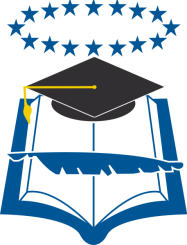 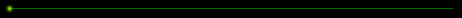 I
N
N
O
V
A
C
I
Ó
N 

P
A
R
A

L
A

E
X
C
E
L
E
N
C
I
A
MARCO TEÓRICO
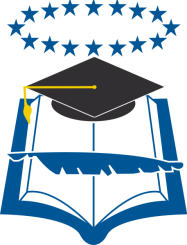 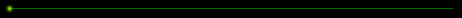 I
N
N
O
V
A
C
I
Ó
N 

P
A
R
A

L
A

E
X
C
E
L
E
N
C
I
A
MARCO TEÓRICO
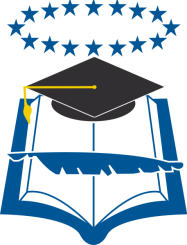 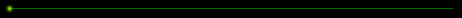 I
N
N
O
V
A
C
I
Ó
N 

P
A
R
A

L
A

E
X
C
E
L
E
N
C
I
A
MARCO TEÓRICO
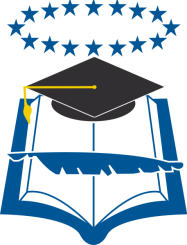 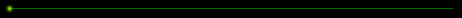 I
N
N
O
V
A
C
I
Ó
N 

P
A
R
A

L
A

E
X
C
E
L
E
N
C
I
A
MARCO REFERENCIAL
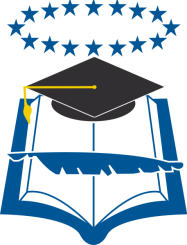 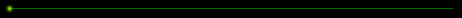 I
N
N
O
V
A
C
I
Ó
N 

P
A
R
A

L
A

E
X
C
E
L
E
N
C
I
A
MARCO TEÓRICO
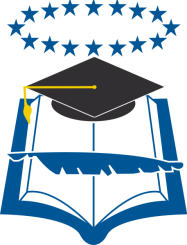 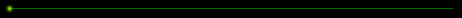 C
A
M
I
N
O

A

L
A

E
X
C
E
L
E
N
C
I
A
MARCO TEÓRICO
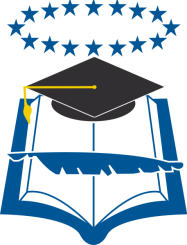 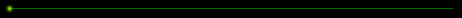 MESA 1: Seguimiento a las acciones en apoyo a la lucha contra ilícitos transfronterizos y desarrollo de la normatividad.
MESA 2: Prevención del Reclutamiento o Enrolamiento forzado en grupos Armados Ilegales.
MESA 5: Tráfico de bienes patrimoniales y explotación ilegal de minería y otros recursos naturales.
MESAS DE TRABAJO
MESA 4: Acciones de Apoyo al desarrollo.
MESA 3: Control del tráfico de armas.
I
N
N
O
V
A
C
I
Ó
N 

P
A
R
A

L
A

E
X
C
E
L
E
N
C
I
A
MARCO TEÓRICO
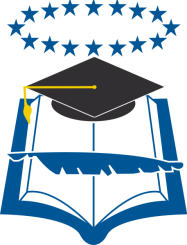 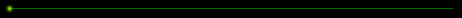 PRINCIPALES AVANCES
I
N
N
O
V
A
C
I
Ó
N 

P
A
R
A

L
A

E
X
C
E
L
E
N
C
I
A
MARCO TEÓRICO
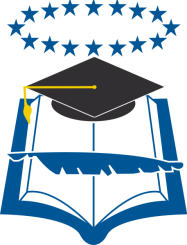 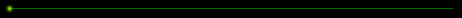 PRINCIPALES AVANCES
I
N
N
O
V
A
C
I
Ó
N 

P
A
R
A

L
A

E
X
C
E
L
E
N
C
I
A
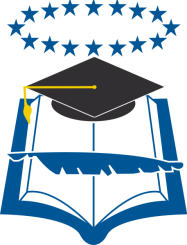 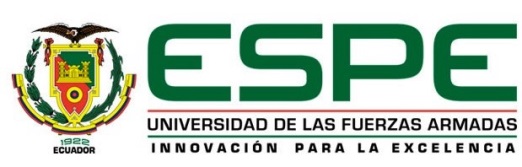 METODOLOGÍA
5
I
N
N
O
V
A
C
I
Ó
N 

P
A
R
A

L
A

E
X
C
E
L
E
N
C
I
A
METODOLOGÍA
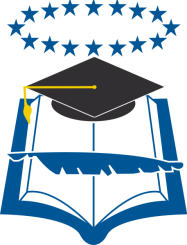 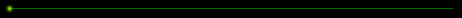 Método de Investigación
 
La presente investigación está basada en el método inductivo, cuanti-cualitativo, que permitió examinar el desarrollo de los sucesos a través del análisis de la documentación, sin que exista manipulación ni estimulación con  respecto a la realidad.
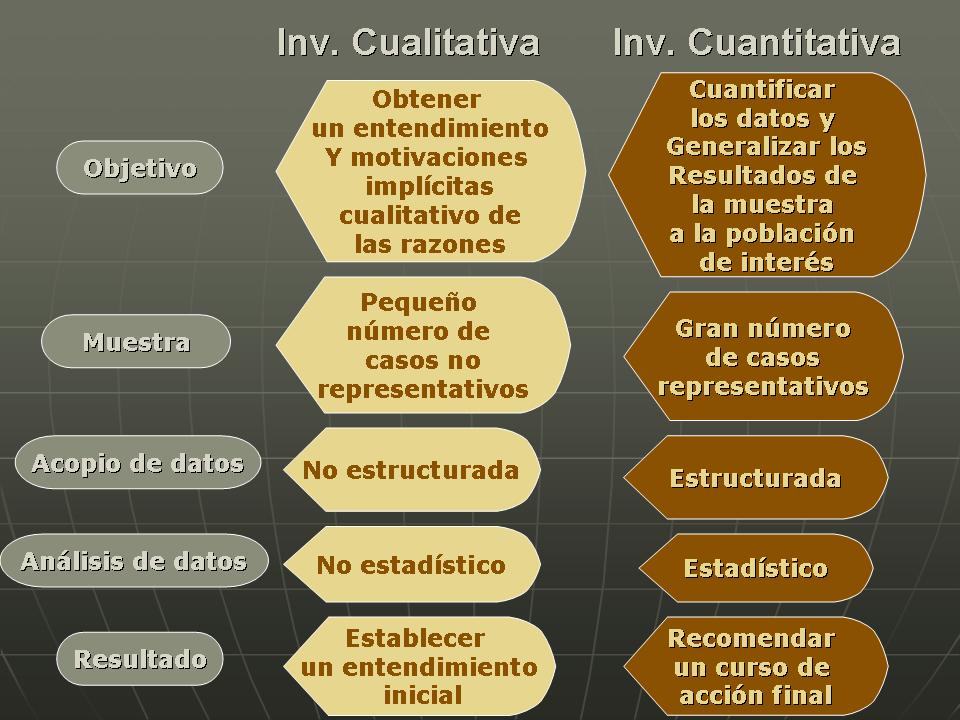 Tipo de Investigación

La investigación es de tipo no experimental, transeccional que busca observar y medir los fenómenos en su contexto natural, sin ninguna alteración provocada intencionalmente por el investigador.
I
N
N
O
V
A
C
I
Ó
N 

P
A
R
A

L
A

E
X
C
E
L
E
N
C
I
A
METODOLOGÍA
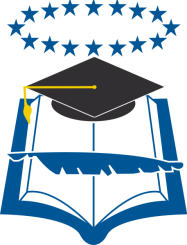 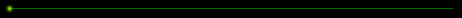 POBLACIÓN Y MUESTRA

Población:
 La población está constituida por el personal civil y militar comprometido en la aplicación y seguimiento de los mecanismos de confianza mutua entre Ecuador y Colombia, Comandantes de Unidades de Frontera Norte en sus diferentes niveles de mando, responsables del control y ejecución de las operaciones.

Muestra:
No probabilística debido a que la elección no dependerá de la probabilidad, sino de las causas relacionadas con las características de  quienes constituyen la muestra (población), y no depende de fórmulas, puesto que la investigación se aplicará a todos los miembros de la población considerada por ser mínima.
Ministerio de Defensa: 

Oficial Asesor del Gabinete del MIDENA.

Comando Conjunto de Fuerzas Armadas: 

Director de Inteligencia.
Jefe del Departamento de Cop. Int.
 
Comando Operacional No. 1 “Norte”:
 
Comandantes de las Unidades de F.N.
Oficial de Inteligencia.

Ministerio de Relaciones Exteriores:

Dos funcionarios encargados de Relaciones Internacionales.
I
N
N
O
V
A
C
I
Ó
N 

P
A
R
A

L
A

E
X
C
E
L
E
N
C
I
A
INSTRUMENTOS DE LA INVESTIGACIÓN
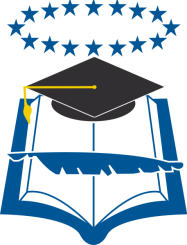 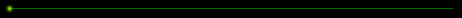 I
N
N
O
V
A
C
I
Ó
N 

P
A
R
A

L
A

E
X
C
E
L
E
N
C
I
A
PROCESAMIENTO Y ANÁLISIS DE DATOS
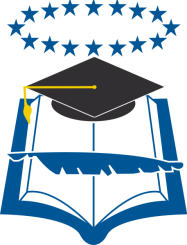 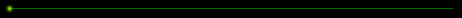 DOCUMENTO DE POLÍTICA NACIONAL CON MECANISMOS DE CONFIANZA MUTUA QUE DEFINA LOS LINEAMIENTOS EN ESTE TEMA.
I
N
N
O
V
A
C
I
Ó
N 

P
A
R
A

L
A

E
X
C
E
L
E
N
C
I
A
PROCESAMIENTO Y ANÁLISIS DE DATOS
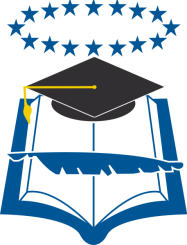 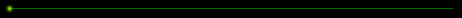 LAS POLÍTICAS SOBRE MCM SON COHERENTES CON LAS PRIORIDADES DE LA ESTRATEGIA NACIONAL DE DEFENSA Y SEGURIDAD.
I
N
N
O
V
A
C
I
Ó
N 

P
A
R
A

L
A

E
X
C
E
L
E
N
C
I
A
PROCESAMIENTO Y ANÁLISIS DE DATOS
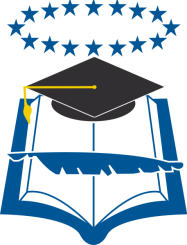 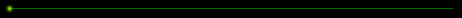 LA POLÍTICA SOBRE MCM DEFINE RESPONSABILIDADES INSTITUCIONALES CLARAS DENTRO DE LA FUERZA TERRESTRE.
I
N
N
O
V
A
C
I
Ó
N 

P
A
R
A

L
A

E
X
C
E
L
E
N
C
I
A
PROCESAMIENTO Y ANÁLISIS DE DATOS
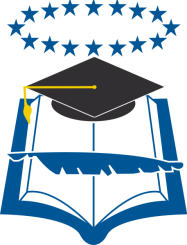 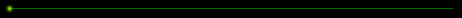 POBLACIONES AFECTADAS Y VULNERABLES, CONSULTADAS EN EL DISEÑO DE LA POLÍTICA NACIONAL SOBRE LOS MECANISMOS DE CONFIANZA MUTUA.
I
N
N
O
V
A
C
I
Ó
N 

P
A
R
A

L
A

E
X
C
E
L
E
N
C
I
A
PROCESAMIENTO Y ANÁLISIS DE DATOS
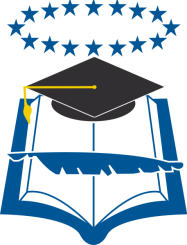 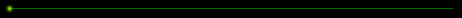 POLÍTICA SOBRE MCM FUE EXAMINADA POR LA ASAMBLEA EN UNA AUDIENCIA PÚBLICA ANTES DE QUE ENTRARA EN VIGOR.
I
N
N
O
V
A
C
I
Ó
N 

P
A
R
A

L
A

E
X
C
E
L
E
N
C
I
A
PROCESAMIENTO Y ANÁLISIS DE DATOS
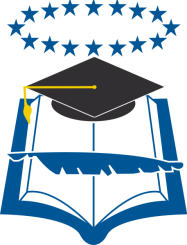 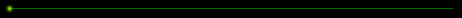 PRINCIPIOS ACTUALES RECTORES DE LA SEGURIDAD Y DEFENSA DE ECUADOR.
64%
I
N
N
O
V
A
C
I
Ó
N 

P
A
R
A

L
A

E
X
C
E
L
E
N
C
I
A
PROCESAMIENTO Y ANÁLISIS DE DATOS
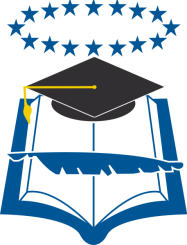 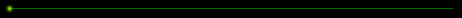 PRINCIPIOS RECTORES DEL CONCEPTO DE SEGURIDAD INTERNA Y EXTERNA ADOPTADOS POR ECUADOR Y SU MANERA DE APLICARLOS.
44%
56%
I
N
N
O
V
A
C
I
Ó
N 

P
A
R
A

L
A

E
X
C
E
L
E
N
C
I
A
PROCESAMIENTO Y ANÁLISIS DE DATOS
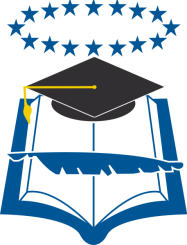 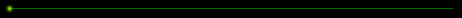 ENFOQUES COMUNES QUE PUEDE UTILIZAR ECUADOR PARA HACER FRENTE A LOS RIESGOS, AMENAZAS Y DESAFÍOS A SU SEGURIDAD.
I
N
N
O
V
A
C
I
Ó
N 

P
A
R
A

L
A

E
X
C
E
L
E
N
C
I
A
PROCESAMIENTO Y ANÁLISIS DE DATOS
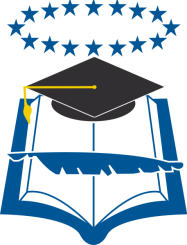 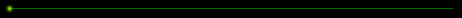 DISPONE EL ESTADO ECUATORIANO DE LOS INSTRUMENTOS PARA ENFRENTAR Y RESOLVER CONFLICTOS.
I
N
N
O
V
A
C
I
Ó
N 

P
A
R
A

L
A

E
X
C
E
L
E
N
C
I
A
PROCESAMIENTO Y ANÁLISIS DE DATOS
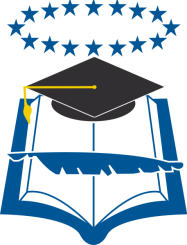 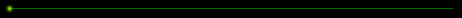 LOS INSTRUMENTOS QUE POSEE ECUADOR EN MATERIA DE PREVENCIÓN, RESOLUCIÓN Y SOLUCIÓN PACÍFICA DE CONFLICTOS.
I
N
N
O
V
A
C
I
Ó
N 

P
A
R
A

L
A

E
X
C
E
L
E
N
C
I
A
PROCESAMIENTO Y ANÁLISIS DE DATOS
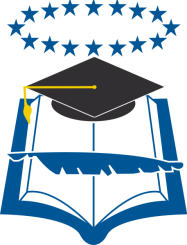 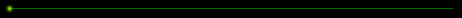 IMPEDIMENTOS LEGALES O POLÍTICOS PARA LA APLICACIÓN DE LOS INSTRUMENTOS.
I
N
N
O
V
A
C
I
Ó
N 

P
A
R
A

L
A

E
X
C
E
L
E
N
C
I
A
PROCESAMIENTO Y ANÁLISIS DE DATOS
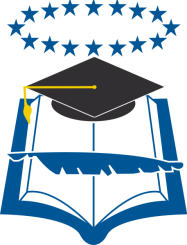 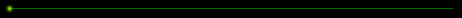 LA CONFERENCIA DE MINISTROS DE DEFENSA Y LAS REUNIONES DE LOS ALTOS MANDOS DE LAS FUERZAS ARMADAS CONTRIBUYEN ACTIVAMENTE EN LA AGENDA DE SEGURIDAD.
I
N
N
O
V
A
C
I
Ó
N 

P
A
R
A

L
A

E
X
C
E
L
E
N
C
I
A
PROCESAMIENTO Y ANÁLISIS DE DATOS
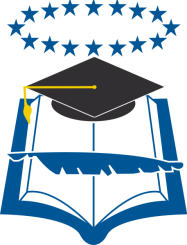 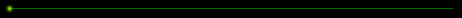 SE DEBERÍA ESTABLECER UNA RELACIÓN MÁS ESTRECHA Y PERMANENTE ENTRE LAS CONFERENCIAS Y REUNIONES PARA EL FORTALECIMIENTO DE LOS MCM.
I
N
N
O
V
A
C
I
Ó
N 

P
A
R
A

L
A

E
X
C
E
L
E
N
C
I
A
PROCESAMIENTO Y ANÁLISIS DE DATOS
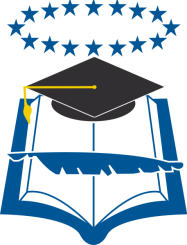 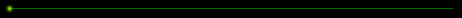 LA FUERZA TERRESTRE DEBE PRESTAR ASESORAMIENTO Y CONSULTAS DE CARÁCTER  TÉCNICO-MILITAR: NO OPERATIVO (1) O DE CARÁCTER OPERATIVO (2).
I
N
N
O
V
A
C
I
Ó
N 

P
A
R
A

L
A

E
X
C
E
L
E
N
C
I
A
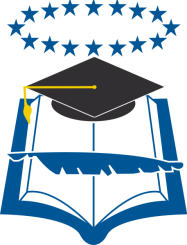 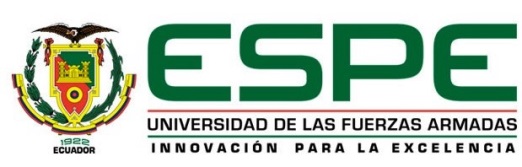 CONCLUSIONES
6
I
N
N
O
V
A
C
I
Ó
N 

P
A
R
A

L
A

E
X
C
E
L
E
N
C
I
A
CONCLUSIONES
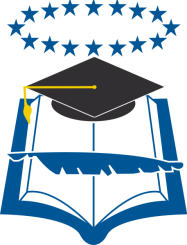 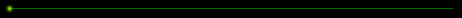 El análisis de los  Mecanismos de Confianza Mutua permitió determinar el grado de involucramiento del personal de funcionarios encargados del seguimiento y aplicación de dichos mecanismos.
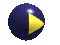 La investigación refleja que el personal comprometido en la defensa y seguridad del país tiene un alto nivel de conocimiento de la existencia de documentos referentes a la política nacional que definen los lineamientos sobre los Mecanismos de Confianza Mutua entre Ecuador y Colombia, puesto que las variables relacionadas a la seguridad son multidisciplinarias y les permite visualizar sus diferentes ámbitos de acción
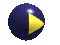 Es necesario socializar y difundir las políticas sobre Mecanismos de Confianza Mutua, analizando y determinando su coherencia con las prioridades establecidas por nuestro país sobre la Estrategia de Defensa y Seguridad
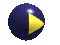 La frontera no debe ser concebida como un tema exclusivo de defensa y seguridad para los dos Estados, es necesario preocuparse del progreso de las comunidades de esta región, atendiendo sus necesidades y considerando sus problemas.
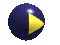 I
N
N
O
V
A
C
I
Ó
N 

P
A
R
A

L
A

E
X
C
E
L
E
N
C
I
A
CONCLUSIONES
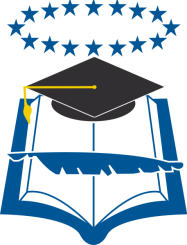 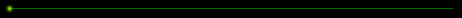 Los instrumentos que dispone el Estado ecuatoriano para enfrentar y resolver los conflictos,  son aplicados de acuerdo a la doctrina de seguridad, propendiendo a la solución pacifica de las controversias existentes y según la dinámica de las relaciones internacionales
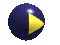 La periodicidad de las Conferencias y Reuniones de los Ministros de Defensa y Altos Mandos Militares contribuyen a la planificación de la seguridad del Estado, puesto que permiten identificar variables macro que inciden en la seguridad de los países vecinos
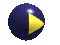 El personal que participa en las misiones de vigilancia y protección de la frontera norte tiene un gran nivel de conocimiento de los principios rectores de la seguridad y defensa, lo cual es relevante, puesto que esto favorece  a su desempeño en su respectivo campo de acción
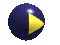 I
N
N
O
V
A
C
I
Ó
N 

P
A
R
A

L
A

E
X
C
E
L
E
N
C
I
A
CONCLUSIONES
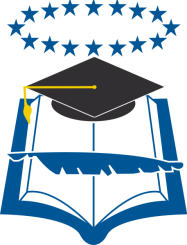 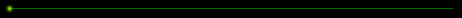 Para el bien común de la región, y debido a la sinergia que existe entre las poblaciones y a los grandes lazos que han unido desde siempre a Ecuador  y Colombia, es vital que se mantenga los Mecanismos de Confianza Mutua, cuya aplicación y puesta en práctica permitirá mejorar las relaciones internacionales entre los dos Estados
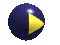 Es imprescindible considerar en primera línea dentro de las agendas de cooperación binacional el tema de refugiados, pues se ven directamente afectadas ambas naciones.
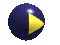 El Estado ecuatoriano debe mantenerse alerta, luego de que culminen la propuesta de paz que se ha planteado en la Habana Cuba, puesto que si finaliza el conflicto entre el Estado colombiano y los GIAC, se debe prever las acciones para contrarrestar a los factores que incidirían en la, situación socioeconómica de nuestras poblaciones fronterizas
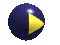 I
N
N
O
V
A
C
I
Ó
N 

P
A
R
A

L
A

E
X
C
E
L
E
N
C
I
A
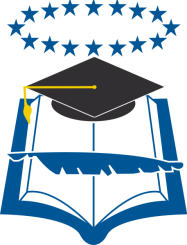 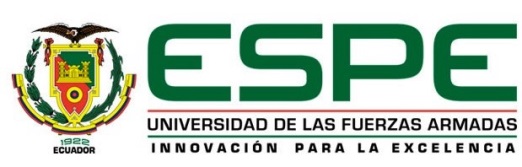 7
RECOMENDACIONES
I
N
N
O
V
A
C
I
Ó
N 

P
A
R
A

L
A

E
X
C
E
L
E
N
C
I
A
RECOMENDACIONES
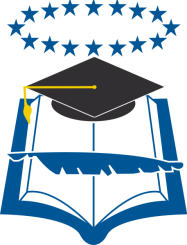 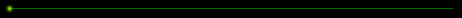 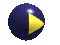 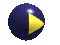 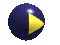 I
N
N
O
V
A
C
I
Ó
N 

P
A
R
A

L
A

E
X
C
E
L
E
N
C
I
A
RECOMENDACIONES
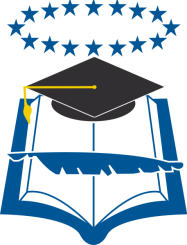 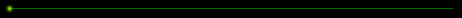 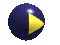 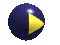 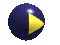 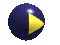 I
N
N
O
V
A
C
I
Ó
N 

P
A
R
A

L
A

E
X
C
E
L
E
N
C
I
A
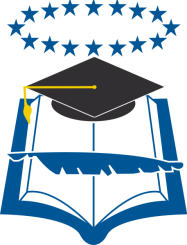 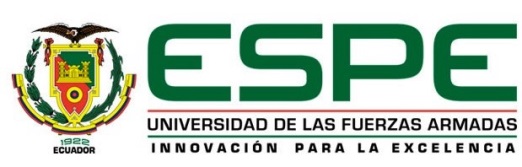 8
PROPUESTA
I
N
N
O
V
A
C
I
Ó
N 

P
A
R
A

L
A

E
X
C
E
L
E
N
C
I
A
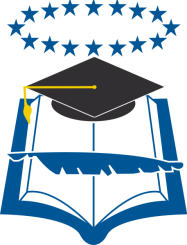 CONSIDERACIONES PARA PROPUESTA
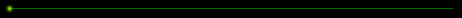 PREOCUPACIONES DE COLOMBIA Y ECUADOR
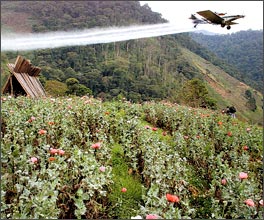 Fumigaciones de cultivos de coca e ilegales.
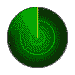 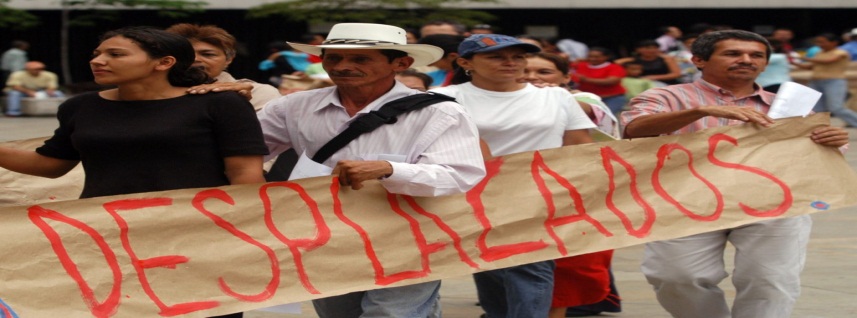 Desplazados, refugiados y presos colombianos.
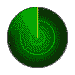 Presencia de grupos armados ilegales colombianos en territorio ecuatoriano.
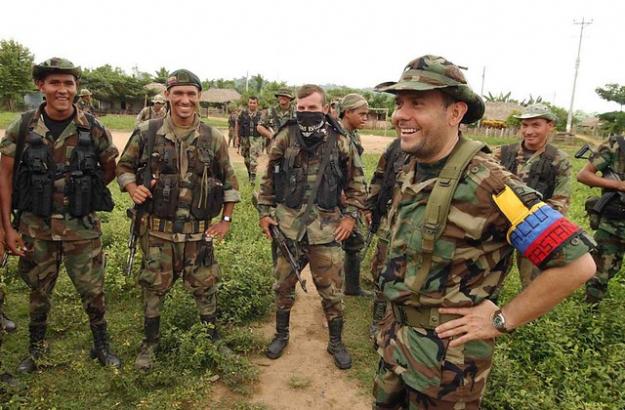 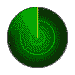 I
N
N
O
V
A
C
I
Ó
N 

P
A
R
A

L
A

E
X
C
E
L
E
N
C
I
A
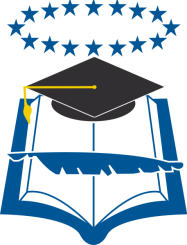 CONSIDERACIONES PARA PROPUESTA
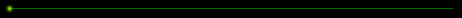 CAPACIDADES Y ACCIONES DE ECUADOR Y COLOMBIA
Capacidad militar en la frontera
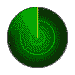 Cooperación policial y judicial para la captura de miembros de las FARC
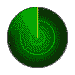 Persecuciones en caliente
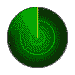 Operaciones coordinadas
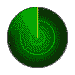 Control migratorio
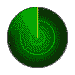 Lucha contra el narcotráfico cuando este se mezcla con grupos armados ilegales
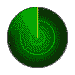 I
N
N
O
V
A
C
I
Ó
N 

P
A
R
A

L
A

E
X
C
E
L
E
N
C
I
A
PROPUESTA
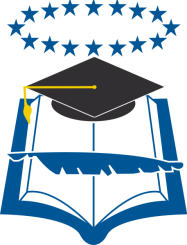 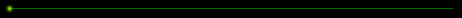 ESTRUCTURA 
DE MECANISMO
 DE COOPERACION 
INTEGRAL
COLOMBIA-ECUADOR 
(MECICE)
Generar un escenario de confianza permanente entre Colombia y Ecuador, que permita a través de la cooperación superar las percepciones de adversidad e hipótesis de conflicto entre los dos Estados y estrechar los lazos históricos de relaciones mutuas.
OBJETIVOS
Secretaría Permanente
Grupos de Coordinación de ambos países 
Observadores Internacionales.
COMPOSICIÓN.
Desarrollar una Agenda de Trabajo que coordine las acciones políticas bilaterales tendientes a enfrentar situaciones de interés y problemática común .
MISIÓN
Social
Seguridad y Defensa
Judicial
Académico
ÁMBITOS DE ALCANCE
I
N
N
O
V
A
C
I
Ó
N 

P
A
R
A

L
A

E
X
C
E
L
E
N
C
I
A
PROPUESTA
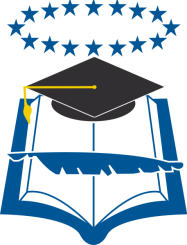 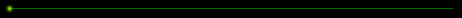 MISIÓN
SOCIAL
MECICE
JUDICIAL
SEGURIDAD Y DEFENSA
COMPOSICIÓN
ACADÉMICO
AMBITOS DE ALCANCE
OBJETIVOS
I
N
N
O
V
A
C
I
Ó
N 

P
A
R
A

L
A

E
X
C
E
L
E
N
C
I
A
PROPUESTA
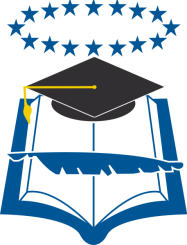 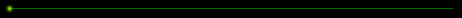 I
N
N
O
V
A
C
I
Ó
N 

P
A
R
A

L
A

E
X
C
E
L
E
N
C
I
A
PROPUESTA
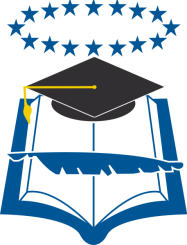 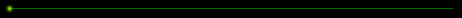 I
N
N
O
V
A
C
I
Ó
N 

P
A
R
A

L
A

E
X
C
E
L
E
N
C
I
A
PROPUESTA
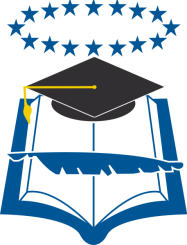 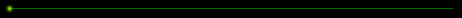 GRACIAS POR SU ATENCIÓN